Figure 2. Anatomical connections between the hippocampus and dopaminergic nuclei. The VTA, retrorubral field (RRF), and ...
Cereb Cortex, Volume 24, Issue 4, April 2014, Pages 845–858, https://doi.org/10.1093/cercor/bhs362
The content of this slide may be subject to copyright: please see the slide notes for details.
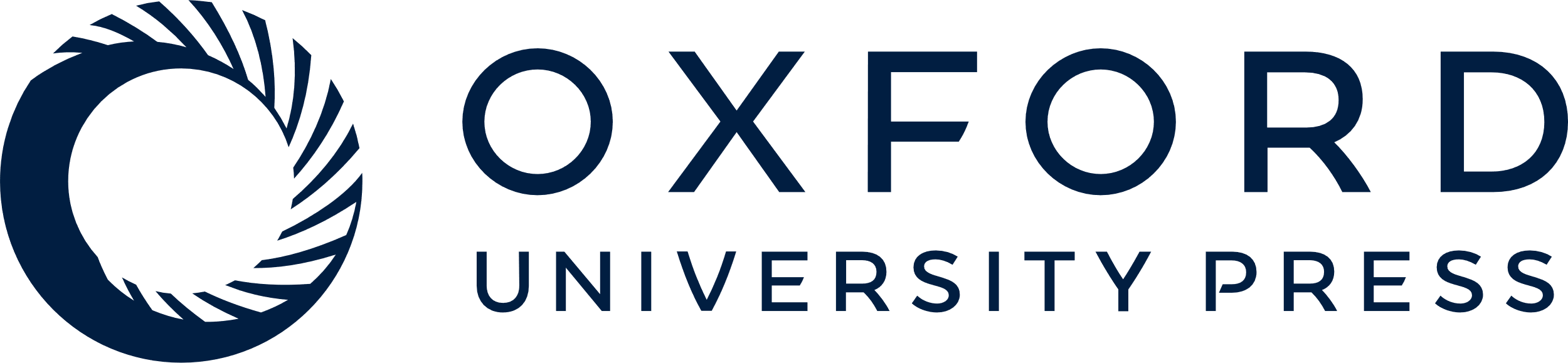 [Speaker Notes: Figure 2. Anatomical connections between the hippocampus and dopaminergic nuclei. The VTA, retrorubral field (RRF), and LC all send projections to the hippocampus (HPC). The hippocampus in turn projects, on the one hand, to the NAcc that is connected with the VTA (hippocampal–VTA loop) and substantia nigra (SN) by the VP. On the other hand, the hippocampus projects to the peduncolopontine tegmentum (PPTg) that sends projections to the VTA and SN. Additionally, the PFC sends and receives projections from the hippocampus.


Unless provided in the caption above, the following copyright applies to the content of this slide: © The Author 2012. Published by Oxford University Press.This is an Open Access article distributed under the terms of the Creative Commons Attribution License (http://creativecommons.org/licenses/by-nc/3.0/), which permits non-commercial reuse, distribution, and reproduction in any medium, provided the original work is properly cited. For commercial re-use, please contact journals.permissions@oup.com]